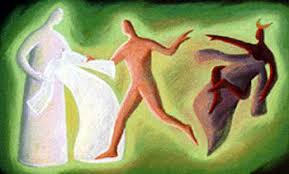 Putting on the New Man
Colossians 3:1-11
Colossians 3:1-11
1 If then you were raised with Christ, seek those things which are above, where Christ is, sitting at the right hand of God. 2 Set your mind on things above, not on things on the earth. 3 For you died, and your life is hidden with Christ in God. 4 When Christ who is our life appears, then you also will appear with Him in glory. 5 Therefore put to death your members which are on the earth: fornication, uncleanness, passion, evil desire, and covetousness, which is idolatry. 6 Because of these things the wrath of God is coming upon the sons of disobedience, 7 in which you yourselves once walked when you lived in them. 8 But now you yourselves are to put off all these: anger, wrath, malice, blasphemy, filthy language out of your mouth. 9 Do not lie to one another, since you have put off the old man with his deeds…
10 and have put on the new man who is renewed in knowledge according to the image of Him who created him, 11 where there is neither Greek nor Jew, circumcised nor uncircumcised, barbarian, Scythian, slave nor free, but Christ is all and in all.
Putting on the New Man Involves…
Recognizing Nature of Old Man & Need to Change
Col. 3:5-9  God is not served by any evil action, but hates it
Eph. 4:17-19  Darkened, alienated, ignorance, hardened…
Being Renewed unto Knowledge
Col. 3:1-2  Seek things that are above, where Christ is
Psalm 19:7-10  Word of God gives light to spiritual eyes
Psalm 119:105, 130  Lamp to our feet, light to our path
Romans 12:1-2 Not conformed to world, but transformed
Matt. 11:28-30  “Take My yoke on you & learn of Me”
Eph. 4:20-24  What it means to “Learn Christ”
Recreating Self in the Image of Christ
Col. 3:10-11  Renewed in knowledge according to image of Christ
2 Cor. 4:2-6  Word created light in Creation & recreates us in Him
Romans 8:29-30  Aim: “Conformed to His image”
Galatians 2:20  Self crucified; Live as Christ lives in us 
End Product: “Christ Is All And In All”